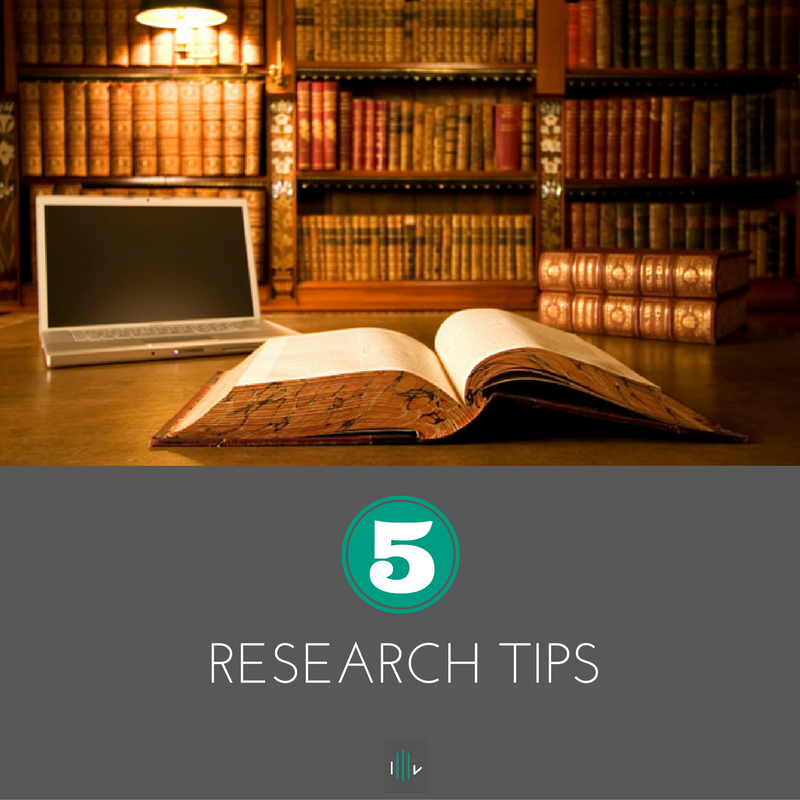 MATSATI.COM Teaching Ministry
Website: https://www.matsati.com YouTube Channel: https://www.youtube.com/user/MATSATI/
ישעיהו מח:ח-יד  / Isaiah 48:8-14
LIVE STREAM: 6:30 pm EST Thursday
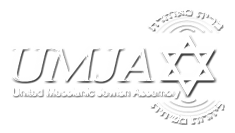 New Telegram Channel: Messianic Ministries
https://t.me/MessianicMinistries
Focus: The Way of Life - Following Yeshua the Messiah with an emphasis on walking in His footsteps according to the Torah
A Community
for Learning
Discuss the Scriptures, 
learn the languages, 
and fellowship
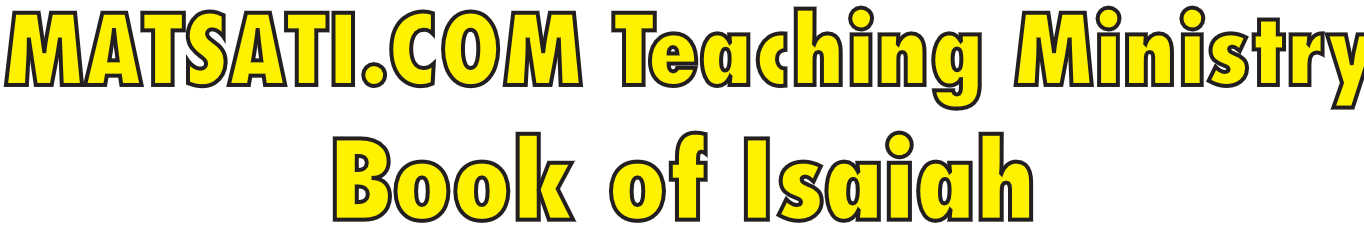 Isaiah 48:8-14
ישעיהו מח:ח-יד
What to Look for when God does Something 
Brand New in Our Lives
Isaiah / ישעיה
http://www.matsati.com
מבוא לישעיהו

Part 1
Isaiah / ישעיה
http://www.matsati.com
ספר שמות פרק לד
יא      וַיְחַ֣ל מֹשֶׁ֔ה אֶת־פְּנֵ֖י יְהוָ֣ה אֱלֹהָ֑יו וַיֹּ֗אמֶר לָמָ֤ה יְהוָה֙ יֶחֱרֶ֤ה אַפְּךָ֙ בְּעַמֶּ֔ךָ אֲשֶׁ֤ר הוֹצֵ֙אתָ֙ מֵאֶ֣רֶץ מִצְרַ֔יִם בְּכֹ֥חַ גָּד֖וֹל וּבְיָ֥ד חֲזָקָֽה׃ יב      לָמָּה֩ יֹאמְר֨וּ מִצְרַ֜יִם לֵאמֹ֗ר בְּרָעָ֤ה הֽוֹצִיאָם֙ לַהֲרֹ֤ג אֹתָם֙ בֶּֽהָרִ֔ים וּ֨לְכַלֹּתָ֔ם מֵעַ֖ל פְּנֵ֣י הָֽאֲדָמָ֑ה שׁ֚וּב מֵחֲר֣וֹן אַפֶּ֔ךָ וְהִנָּחֵ֥ם עַל־הָרָעָ֖ה לְעַמֶּֽךָ׃ יג      זְכֹ֡ר לְאַבְרָהָם֩ לְיִצְחָ֨ק וּלְיִשְׂרָאֵ֜ל עֲבָדֶ֗יךָ אֲשֶׁ֨ר נִשְׁבַּ֣עְתָּ לָהֶם֮ בָּךְ֒ וַתְּדַבֵּ֣ר אֲלֵהֶ֔ם אַרְבֶּה֙ אֶֽת־זַרְעֲכֶ֔ם כְּכוֹכְבֵ֖י הַשָּׁמָ֑יִם וְכָל־הָאָ֨רֶץ הַזֹּ֜את אֲשֶׁ֣ר אָמַ֗רְתִּי אֶתֵּן֙ לְזַרְעֲכֶ֔ם וְנָחֲל֖וּ לְעֹלָֽם׃ יד      וַיִּנָּ֖חֶם יְהוָ֑ה עַל־הָ֣רָעָ֔ה אֲשֶׁ֥ר דִּבֶּ֖ר לַעֲשׂ֥וֹת לְעַמּֽוֹ׃
http://www.matsati.com
[Speaker Notes: 32:11 And Moses besought the LORD his God, and said, LORD, why doth thy wrath wax hot against thy people, which thou hast brought forth out of the land of Egypt with great power, and with a mighty hand? 32:12 Wherefore should the Egyptians speak, and say, For mischief did he bring them out, to slay them in the mountains, and to consume them from the face of the earth? Turn from thy fierce wrath, and repent of this evil against thy people. 32:13 Remember Abraham, Isaac, and Israel, thy servants, to whom thou swarest by thine own self, and saidst unto them, I will multiply your seed as the stars of heaven, and all this land that I have spoken of will I give unto your seed, and they shall inherit it for ever. 32:14 And the LORD repented of the evil which he thought to do unto his people. (KJV)]
Many scholars have looked on these verses as clear evidence that chs. 40–66 could not have been written before ca. 545 B.C. The argument runs as follows: if the prophecy concerning Cyrus (the new things of v. 6) had been given ca. 700 B.C., it could hardly still have been a surprise in 540 B.C. And if it was not a surprise in 540, what is the point of this whole section? Furthermore, v. 7 says that the events are actually being “created … today” (with “today” necessarily referring to the time of the return, 539 B.C.). Taken together, the evidence is conclusive for many scholars. (John N. Oswalt, The Book of Isaiah, Chapters 40–66, The New International Commentary on the Old Testament, Grand Rapids, MI: Wm. B. Eerdmans Publishing Co., 1998, 270–272.)
http://www.matsati.com
ספר ישעיה

Part 2
Isaiah / ישעיה
http://www.matsati.com
﻿ספר ישעיה פרק מח
﻿ח   גַּם לֹא-שָׁמַעְתָּ גַּם לֹא יָדַעְתָּ גַּם מֵאָז לֹא-פִתְּחָה אָזְנֶךָ כִּי יָדַעְתִּי בָּגוֹד תִּבְגּוֹד וּפֹשֵׁעַ מִבֶּטֶן קֹרָא לָךְ: ט   לְמַעַן שְׁמִי אַאֲרִיךְ אַפִּי וּתְהִלָּתִי אֶחֱטָם-לָךְ לְבִלְתִּי הַכְרִיתֶךָ: י   הִנֵּה צְרַפְתִּיךָ וְלֹא בְכָסֶף בְּחַרְתִּיךָ בְּכוּר עֹנִי: יא   לְמַעֲנִי לְמַעֲנִי אֶעֱשֶֹה כִּי אֵיךְ יֵחָל וּכְבוֹדִי לְאַחֵר לֹא-אֶתֵּן:       יב   שְׁמַע אֵלַי יַעֲקֹב וְיִשְֹרָאֵל מְקֹרָאִי אֲנִי-הוּא אֲנִי רִאשׁוֹן אַף אֲנִי אַחֲרוֹן: יג   אַף-יָדִי יָסְדָה אֶרֶץ וִימִינִי טִפְּחָה שָׁמָיִם קֹרֵא אֲנִי אֲלֵיהֶם יַעַמְדוּ יַחְדָּו: יד   הִקָּבְצוּ כֻלְּכֶם וּשְׁמָעוּ מִי בָהֶם הִגִּיד אֶת-אֵלֶּה יְהֹוָה אֲהֵבוֹ יַעֲשֶֹה חֶפְצוֹ בְּבָבֶל וּזְרֹעוֹ כַּשְֹדִּים:
http://www.matsati.com
[Speaker Notes: 48:8  Yea, thou heardest not; yea, thou knewest not; yea, from that time that thine ear was not opened: for I knew that thou wouldest deal very treacherously, and wast called a transgressor from the womb.
48:9  For my name's sake will I defer mine anger, and for my praise will I refrain for thee, that I cut thee not off.
48:10  Behold, I have refined thee, but not with silver; I have chosen thee in the furnace of affliction.
48:11  For mine own sake, even for mine own sake, will I do it: for how should my name be polluted? and I will not give my glory unto another.
48:12  Hearken unto me, O Jacob and Israel, my called; I am he; I am the first, I also am the last.
48:13  Mine hand also hath laid the foundation of the earth, and my right hand hath spanned the heavens: when I call unto them, they stand up together.
48:14  All ye, assemble yourselves, and hear; which among them hath declared these things? The LORD hath loved him: he will do his pleasure on Babylon, and his arm shall be on the Chaldeans.]
http://www.matsati.com
Highlights from Isaiah 48:9-11

Despite the people’s disobedience, the Lord God chooses to delay His wrath for the sake of His name.
The trials and tribulations faced by the people are a form of refinement, a way to purify them.
God asserts His commitment to His own glory. He will not allow His name to be profaned or His glory to be given to another.
http://www.matsati.com
http://www.matsati.com
ספר דברים פרק כח
א   וְהָיָה אִם-שָׁמוֹעַ תִּשְׁמַע בְּקוֹל יְהוָֹה אֱלֹהֶיךָ לִשְׁמֹר לַעֲשֹוֹת אֶת-כָּל-מִצְוֹתָיו אֲשֶׁר אָנֹכִי מְצַוְּךָ הַיּוֹם וּנְתָנְךָ יְהוָֹה אֱלֹהֶיךָ עֶלְיוֹן עַל כָּל-גּוֹיֵי הָאָרֶץ: ב   וּבָאוּ עָלֶיךָ כָּל-הַבְּרָכוֹת הָאֵלֶּה וְהִשִּׂיגֻךָ כִּי תִשְׁמַע בְּקוֹל יְהוָֹה אֱלֹהֶיךָ: 
Devarim / Deuteronomy 28:1–2  
28:1 And it shall come to pass, if thou shalt hearken diligently unto the voice of the LORD thy God, to observe and to do all his commandments which I command thee this day, that the LORD thy God will set thee on high above all nations of the earth: 28:2 And all these blessings shall come on thee, and overtake thee, if thou shalt hearken unto the voice of the LORD thy God. (KJV)
http://www.matsati.com
Rabbinic Literature
ספרות רבנית

Part 3
Isaiah / ישעיה
http://www.matsati.com
Targum Jonathan son of Uziel Isaiah 48:8-14
48:8 Yea, thou didst not listen to the words of the prophets; yea, thou didst not accept the instruction of the law; yea, thou didst not incline thine ear to receive the words of the blessings and curses of my covenant which I made with you in Horeb; for it was manifest to me that thou wouldest altogether deal falsely, and be called a rebel from the womb. 48:9 For my name’s sake, I will defer mine anger, and for my praise I will preserve thee, so as not to destroy thee. 48:10 Behold, I have refined thee, but not in the crucible of silver; I tried thee in the distress of poverty. 48:11 For my name’s sake, for the sake of my WORD, that it may not be profaned, I will do it, and my glory in which I have revealed myself unto you, I will not give to another people. 48:12 Hearken unto my WORD, ye who are of the house of Jacob and Israel, my called, I am He, who was of old, yea, ages after ages are mine, and besides me there is no God. 48:13 Yea, by my WORD I have laid the foundation of the earth, and by my might I have suspended the heavens: when I call unto them, they stand up together. 48:14 All ye, assemble yourselves, and hear: who among them hath declared these things ever since the Lord loved Israel? He will do His pleasure on Babylon, and He will reveal the strength of His arm on the Chaldeans. (TgJ)
http://www.matsati.com
http://www.matsati.com
Likutei Moharan 2:1:3
א כִּי עִקַּר כְּלֵי זֵינוֹ שֶׁל מָשִׁיחַ הוּא הַתְּפִלָּה, שֶׁהוּא בְּחִינַת חֹטֶם, כְּמוֹ שֶׁכָּתוּב (ישעיהו מ״ח:ט׳): וּתְהִלָּתִי אֶחֱטָם לָךְ; וּמִשָּׁם עִקַּר חִיּוּתוֹ, וְכָל מִלְחַמְתּוֹ שֶׁיַּעֲשֶׂה וְכָל הַכְּבִישׁוֹת שֶׁיִּכְבֹּשׁ – הַכֹּל מִשָּׁם, כְּמוֹ שֶׁכָּתוּב (שם יא): וַהֲרִיחוֹ בְּיִרְאַת ה' וְכוּ' – זֶה בְּחִינַת חֹטֶם,
For the basic weapon of Mashiach is prayer. This is the aspect of ChoTeM (the nose), as is written (Isaiah 48:9), “For My praise, eChToM (I will restrain My anger) from you.” [Mashiach’s] main vitality is from [the nose]. All the wars he will wage, and all his conquests, will be from there, as is written (Isaiah 11:3), “He shall breathe of the fear of God.” This is the aspect of chotem .

Likutei Moharan 9:4:2
וּמָשִׁיחַ הוּא כָּלוּל כָּל הַתְּפִלּוֹת, וּבִשְׁבִיל זֶה יִהְיֶה מָשִׁיחַ מוֹרַח וְדָאִין (כמו שאמרו רז"ל סנהדרין צג:), כִּי הַתְּפִלּוֹת הֵם בְּחִינַת חֹטֶם, כְּמוֹ שֶׁכָּתוּב (ישעיהו מח): וּתְהִלָּתִי אֶחֱטָם לָךְ:
And Mashiach <is comprised of> all the prayers. This is why [the Sages said that] the Mashiach will judge through the power of smell (Sanhedrin 93b). For <prayer> corresponds to the ChoTeM (nose), as in (Isaiah 48:9), “For My praise [i.e., prayer], eChToM (I will restrain My anger) for you.”
http://www.matsati.com
Likutei Moharan 30:7:7
וְכָל הַתְּפִלּוֹת הָאֵלּוּ עִם כָּל הָעִרְבּוּבִים בָּאִין אֶל הַצַּדִּיקִים, כִּי הַצַּדִּיקִים הֵם בְּחִינַת מָשִׁיחַ, שֶׁאֵלָיו בָּאִין כָּל הַתְּפִלּוֹת לְהַעֲלוֹתָן, בִּבְחִינַת (ישעיה מח): וּתְהִלָּתִי אֶחֱטָם לָךְ, שֶׁכָּל הַתְּהִלּוֹת בָּאִין לִבְחִינַת מָשִׁיחַ, שֶׁהוּא בְּחִינַת חֹטֶם, בְּחִינַת (איכה ד): רוּחַ אַפֵּינוּ מְשִׁיחַ ה';
And all these prayers, with all the confusions, come to the tzaddikim. This is because the tzaddikim are an aspect of the Mashiach, to whom all the prayers come to be elevated, as in (Isaiah 48:9), “For My praise, eChToM (I will restrain My anger) for you.” All the praises come to the aspect of the Mashiach who corresponds to the ChoTeM (nose), as in, “The breath of our nostrils, the m’shiach (anointed) of God” (Lamentations 4:20).
http://www.matsati.com
Rashi on Isaiah 48:9 Parts 1-2
אאריך אפי. לשון הוה הוא:
I defer My anger Heb. (אַאֲרִיךְ אַפִּי).  Despite the future form, it is an expression of the present.
ותהלתי אחטם לך. וזאת היא תהלתי אשר אחטם לך ל' חוטם אסתו' חוטמי מצאת עשן נחירי ומקצוף עליך שהכועס יוצא עשן מנחיריו כמה דאת אמר עלה עשן באפו (תהילים י״ח:ט׳) וכן כל חרון אף הוא לשון חימום החוטם חרה אפי וכן ועצמי חרה מני חורב (איוב ל׳:ל׳) נחר חוטמי מרוב חימום:
and My praise is that I restrain My wrath Heb. אֶחֱטָם.  And this is My praise, that I restrain My wrath for you. אֶחֱטָם  is an expression of חֹטֶם, a nose. I will close My nose not to allow the smoke of My nostrils to go out and not to be angry with you, for, when one is angry, smoke comes out of his nostrils, as Scripture states (Ps. 18:9): “Smoke rose in His nose.” Likewise, every expression of ‘kindling of anger’ (חֲרוֹן אַף)  is an expression of the heating of the nose, (Job. 42:7) “My anger was kindled (חָרָה אַפִּי).”  Comp. also (ibid. 30:30) “And my bones were burnt (חָרָה)  from heat.” My nose was heated (נִחַר)  from much heat.”
http://www.matsati.com
http://www.matsati.com
Aggadat Bereshit 84:1
פרק (פ"ג) [פ"ד] כתובים.
[א] שמע אלי יעקב וישראל מקוראי וגו' (ישעי' מח יב). זש"ה אתם ראיתם אשר עשיתי וגומר, ועתה אם שמוע תשמעו בקולי וגו' (שמות יט ד וה). לא באתם אלי אלא שתשמעו בקולי, הוי שמע אלי יעקב, א"ר אבהו לעתיד לבוא עתידין הכל להיות תמיהין כנגד מי ששמעו להקב"ה, ואומר מה הוא כך פלוני שישב ולא שנה מימיו ולא קרא, והרי הוא יושב עם האבות, ומסיח עמהן, והקב"ה אומר להן מה לכם תמיהין, לא זכו אלו אלא מפני ששמעו לי בחייהן, שנאמר אוזן שומעת תוכחת חיים בקרב חכמים תלין (משלי טו לא), הוי שמע אלי יעקב.
Chapter (83) 84: Writings [1] "Listen to Me, O Jacob, Israel, whom I have called: I am He—I am the first, And I am the last as well." (Isaiah 48:12) This is what scriptures say: "You have seen what I did to Egypt, and how I carried you on eagles' wings and brought you to myself. Now if you obey me fully and keep my covenant, then out of all nations you will be my treasured possession. Although the whole earth is mine, you will be for me a kingdom of priests and a holy nation." (Exodus 19:4-6) "You did not come to me except to hear my voice," Rabbi Abbahu said, "In the future, everyone will be astonished in comparison to those who listened to the Holy One, blessed be He, and will say: 'What is the matter with so-and-so, who sat and did not learn and did not read?' But he will be sitting with the patriarchs, engaged in discourse with them, and the Holy One, blessed be He, will say to them, 'Why are you amazed? These have only merited it because they listened to me during their lifetime,' as it says, 'The ear that hears rebukes will live among the wise' (Proverbs 15:31). Heed me, O Jacob."
http://www.matsati.com
http://www.matsati.com
Ein Yaakov (Glick Edition), Ketubot 1:1
כתובות (דף ה) דרש בר קפרא גדולים מעשה צדיקים יותר ממעשה שמים וארץ דאלו במעשה שמים וארץ כתיב (ישעיה מח יג) אף ידי יסדה ארץ וימיני טפחה שמים ואלו במעשה ידיהם של צדיקים כתיב (שמות טו יז) מכון לשבתך פעלת ה׳ מקדש ה׳ כוננו ידיך. השיב בבלי אחד ור׳ חייא שמו (תהלים צה ה) ויבשת ידיו יצרו ידו כתיב. והכתיב יצרו אמר ר״נ בר יצחק יצרו אצבעותיו כדכתיב (שם ח ד) כי אראה שמיך מעשה אצבעותיך. מיתיבי (שם יט ב) השמים מספרים כבוד אל ומעשה ידיו מגיד הרקיע ה״ק מעשה ידיהם של צדיקים מי מגיד הרקיע ומאי ניהו מטר:
KETHUBOTH (Fol. 5) Bar Kapara expounded: "Great are the acts of the righteous, even more so than the act of creating heavens and earth, for concerning the act of [creating] heavens and earth it is written (Is. 48, 13) My hand also hath laid the foundation of the earth, and My right hand spanned the heavens; but concerning the acts of the righteous it is written (Ex. 15, 17) The place, O Lord, which Thou hast wrought for Thy residence, the sanctuary, O Lord, which Thy hands have established." An objection was raised by a certain Babylonian whose name was R. Chiya (Ps. 95, 5) And whose hands (in plural) have formed the dry land. [Hence also in creation both hands were employed?] "However, it is written Yado (his hand)," came the reply. But it is written Yatzaru (they formed). Whereupon R. Nachman b. Isaac explained that this refers to the fingers, as it is written (Ib. 8, 4) When I behold the heavens, the work of Thy fingers. Another objection was raised (Ib. 19, 2) The heavens relate the story of God; and the expanse telleth of the works of His hands. The passage means thus: What tells the important work of the righteous? The expanse. And by what means? Through the rains.
http://www.matsati.com